Cache
Direct-mapped Cache
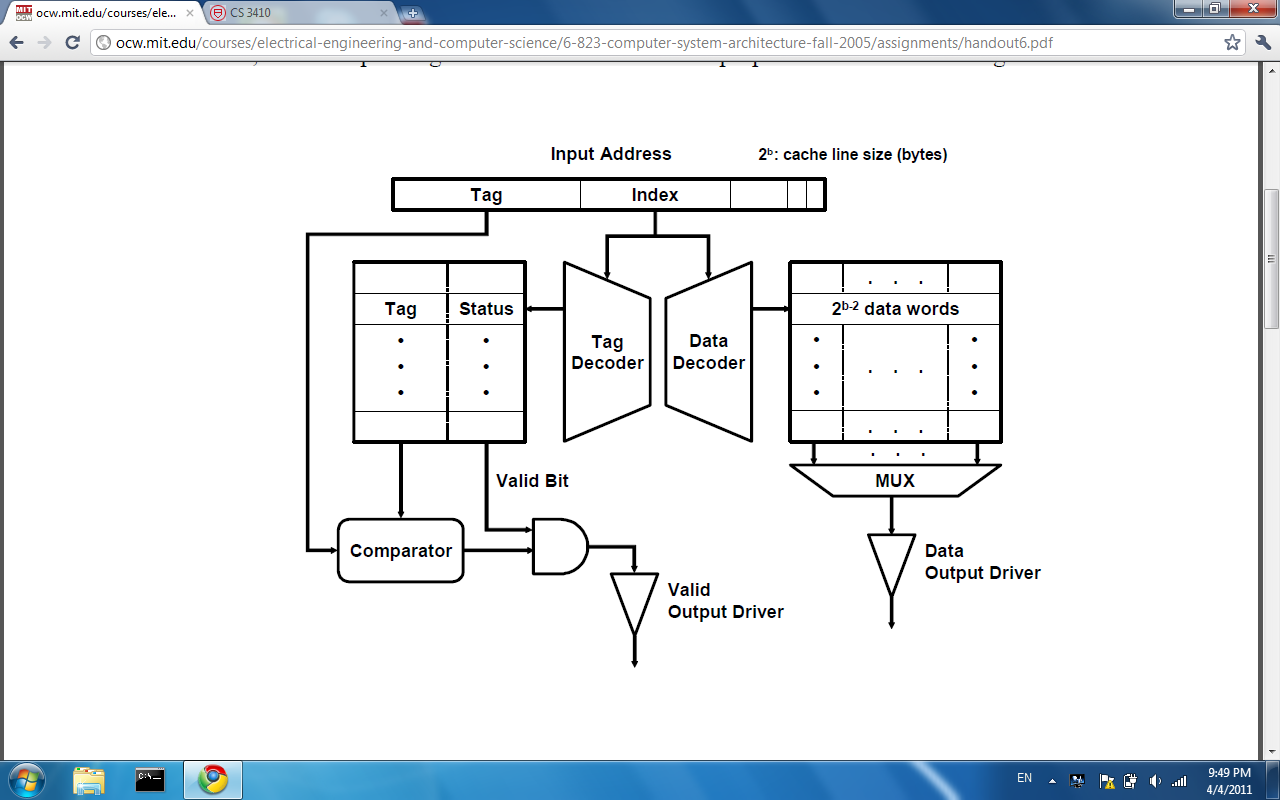 Four-way Set-associative cache
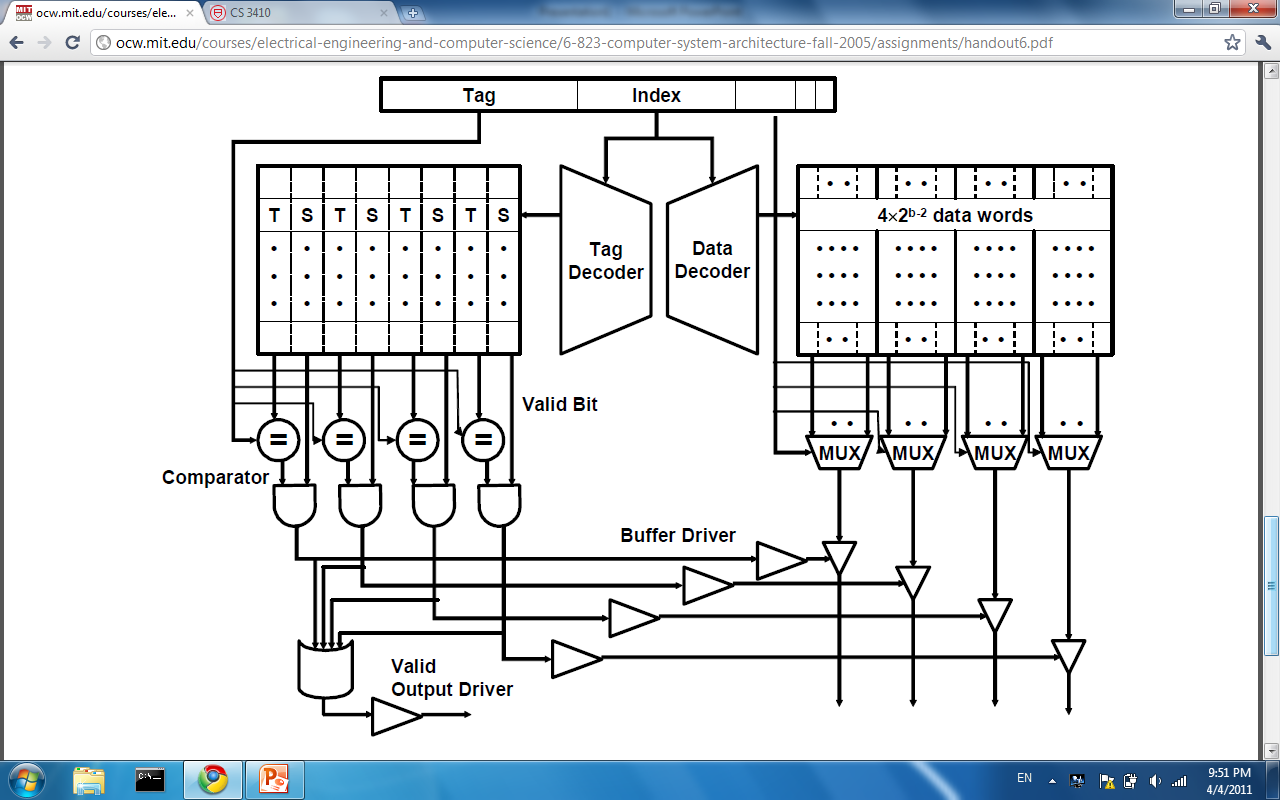 Exercise
Question set
Quiz